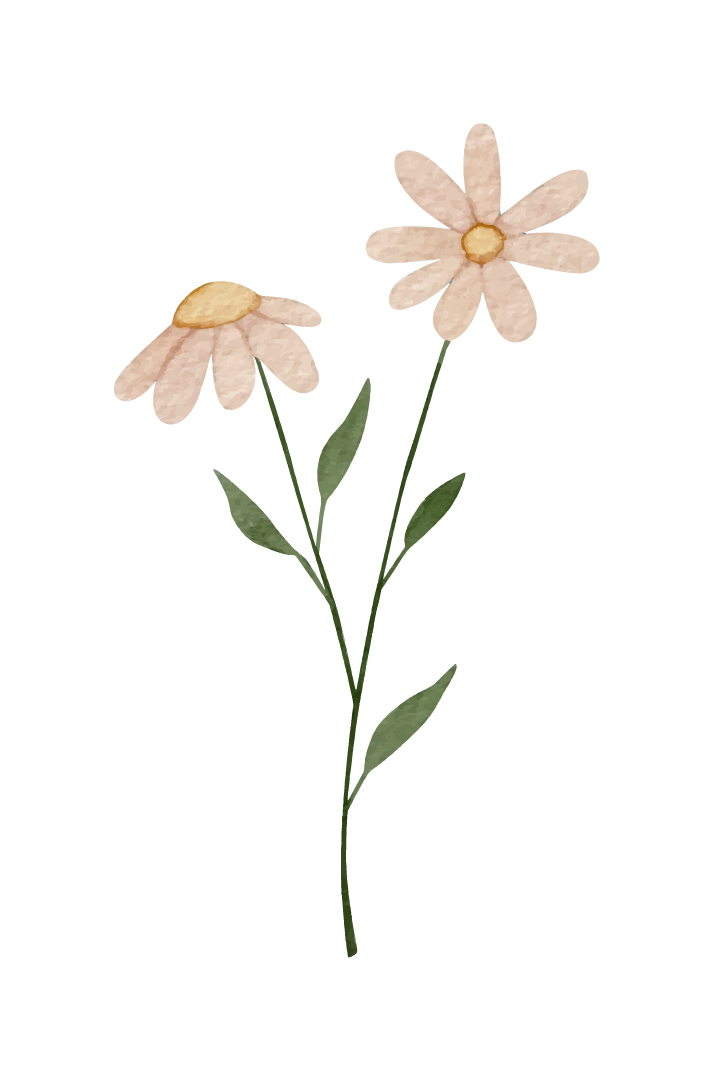 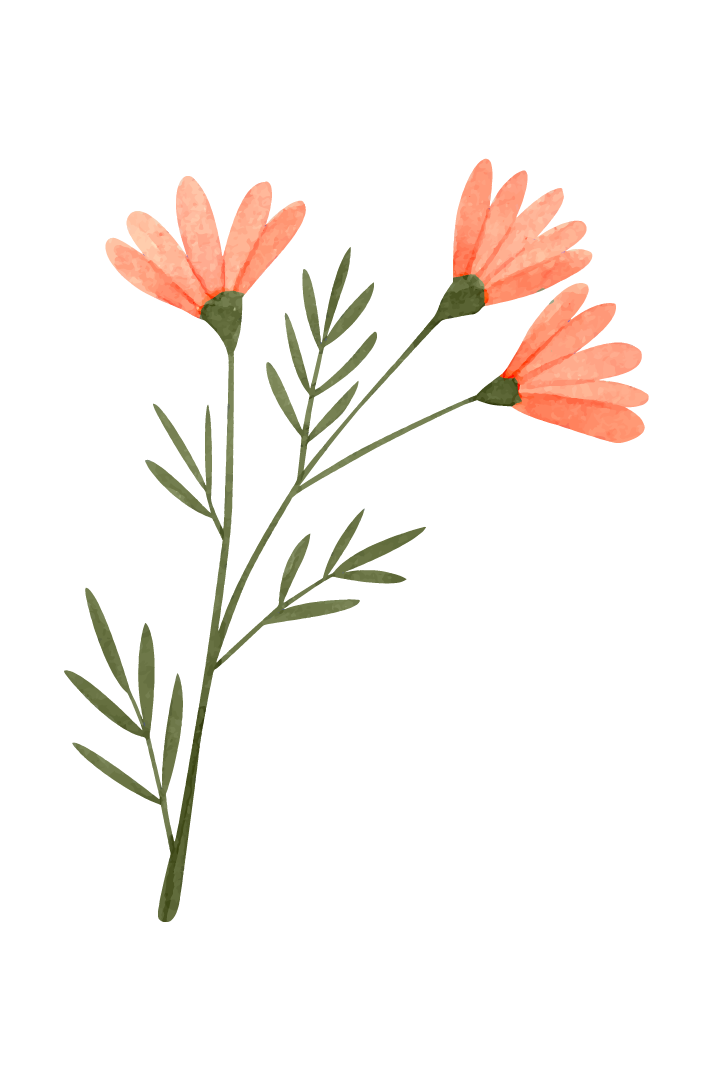 RISE Philly College Prep Series:
How to pick the right College?
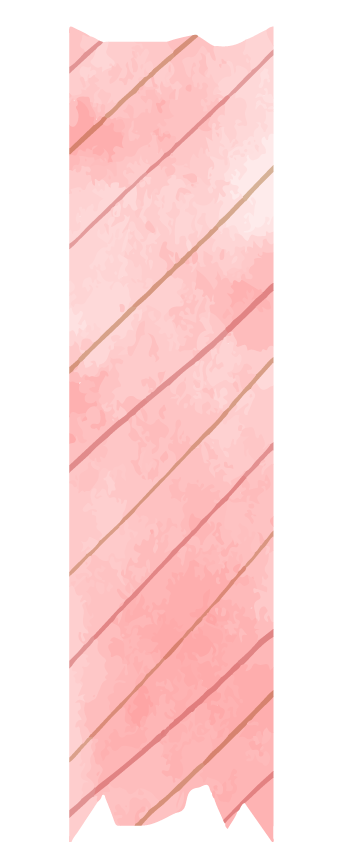 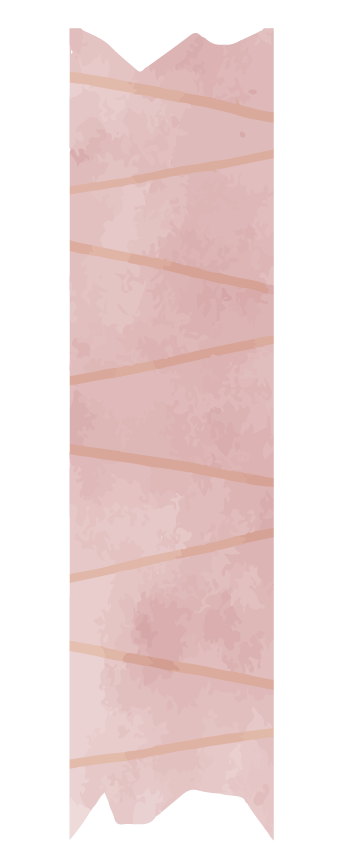 Presented by: Carina Tse with Collaboration with RISE Philly
Looking Ahead
College can be a nerve wracking decision, we’re here to help!
[Speaker Notes: College can be a daunting task and is very stress inducing to think about. This presentation will help break down the steps of what to expect when planning and preparing for college!]
Table of contents
01.
02.
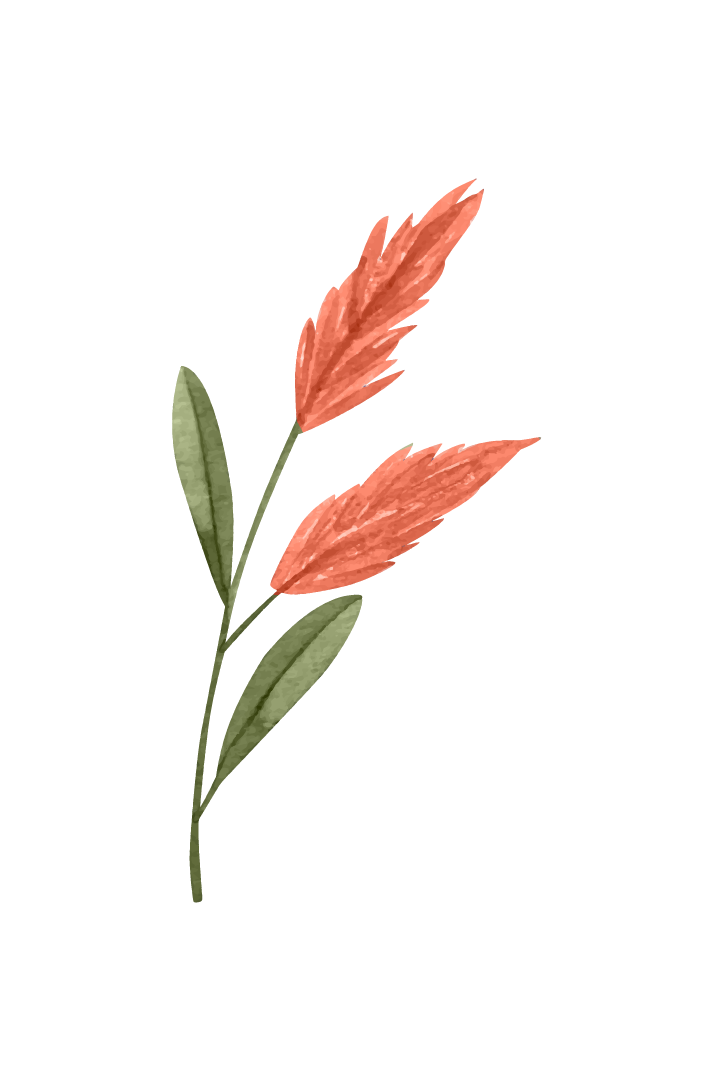 Choosing a Major
What is College?
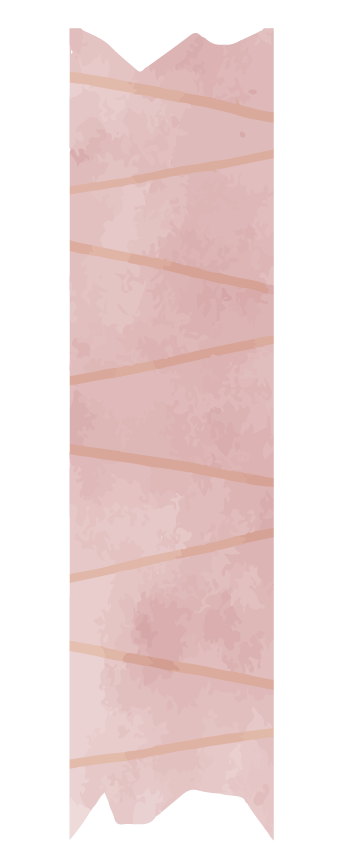 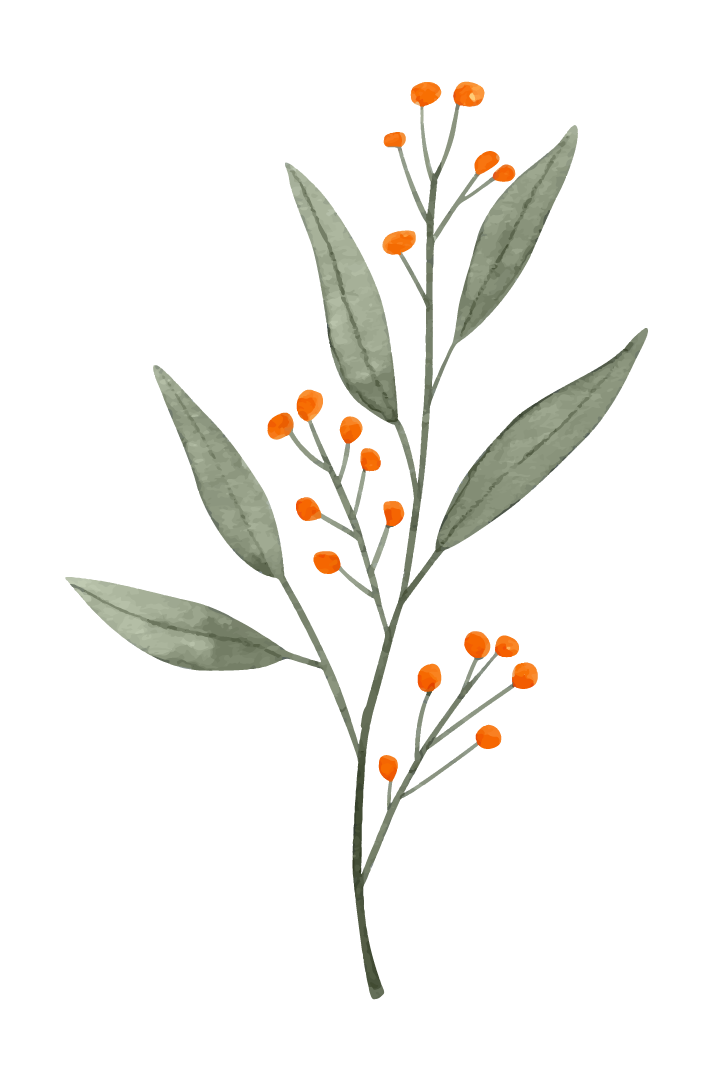 03.
04.
Choosing a College
Other Options
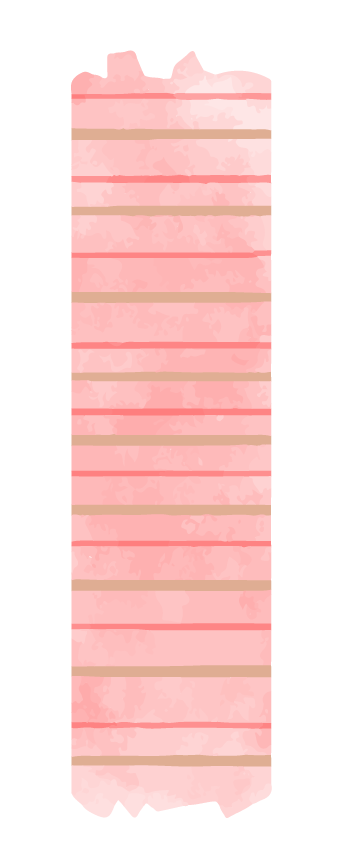 Before College:
College Stats
General Educational Development (GED)
89.80% of Americans 25 and older have a GED
4 subject tests
Can be taken in USA or Canada
Passed = high school diploma
In 2022, 62.3 percent of students that started college in 2016 earned a bachelor’s degree.
Public colleges avg grad rate: 63% 
Private nonprofit: 68%
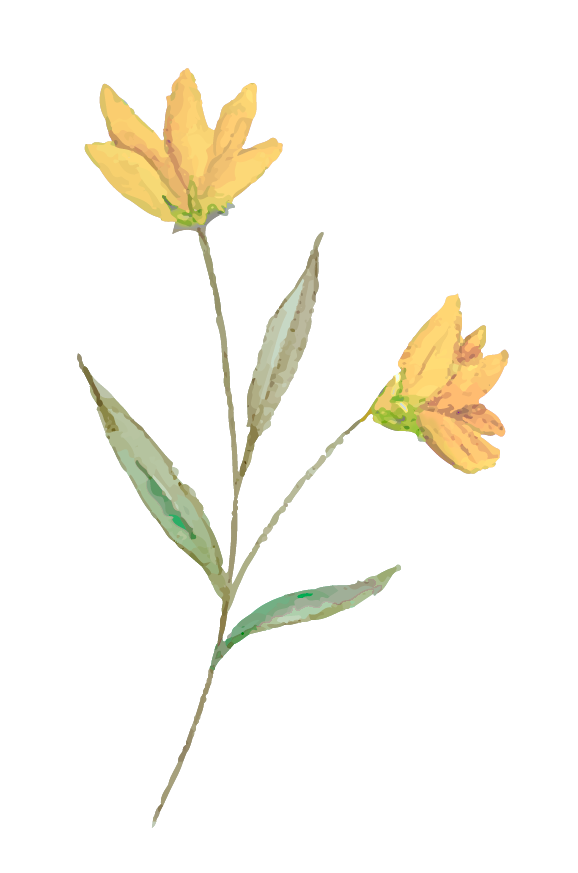 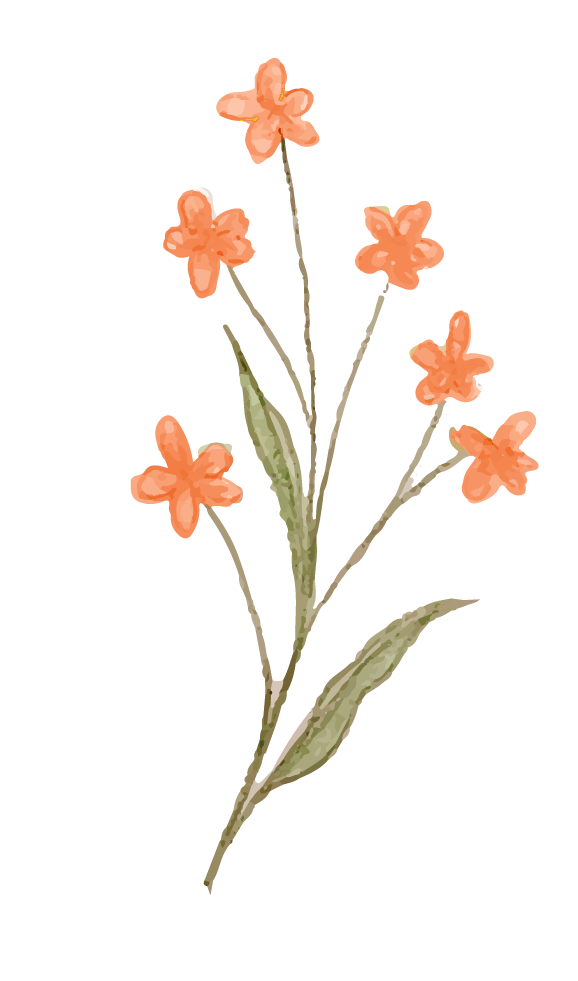 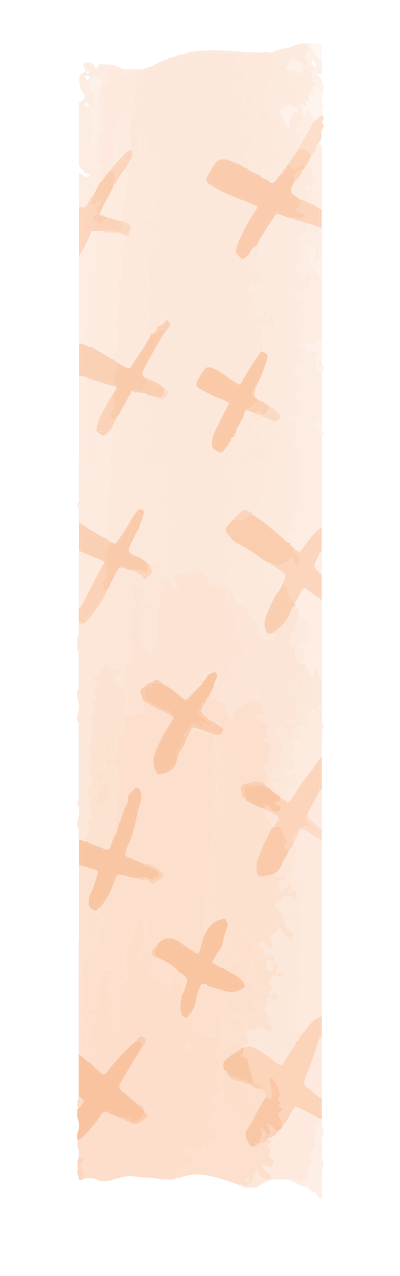 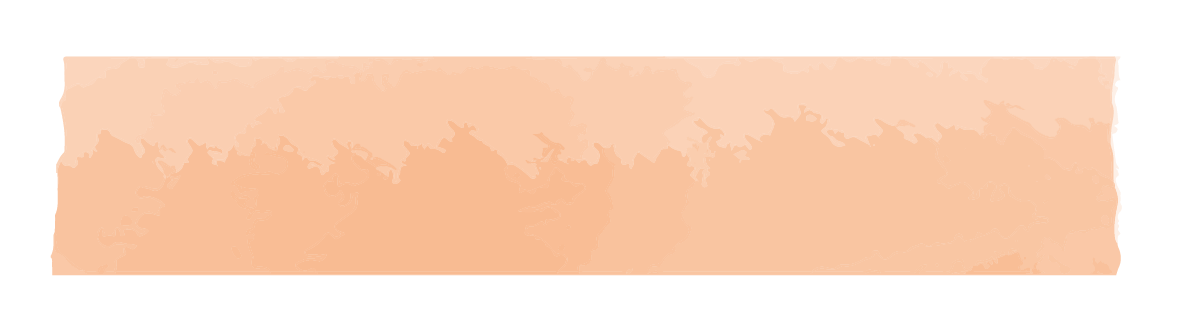 [Speaker Notes: Let’s go through some stats and information about before starting college
Explain what GED is:
General Educational Development tests are a group of four subject tests which, when passed, provide certification that the test taker has United States or Canadian high school-level academic skills. It is an alternative to the US high school diploma
Find stat for # of colleges in USA total 
Public colleges have an average graduation rate of 63 percent, and private nonprofit schools have a rate of 68 percent
https://www.bankrate.com/loans/student-loans/college-graduation-statistics/#:~:text=By%202022%2C%2062.3%20percent%20of,a%20rate%20of%2068%20percent.]
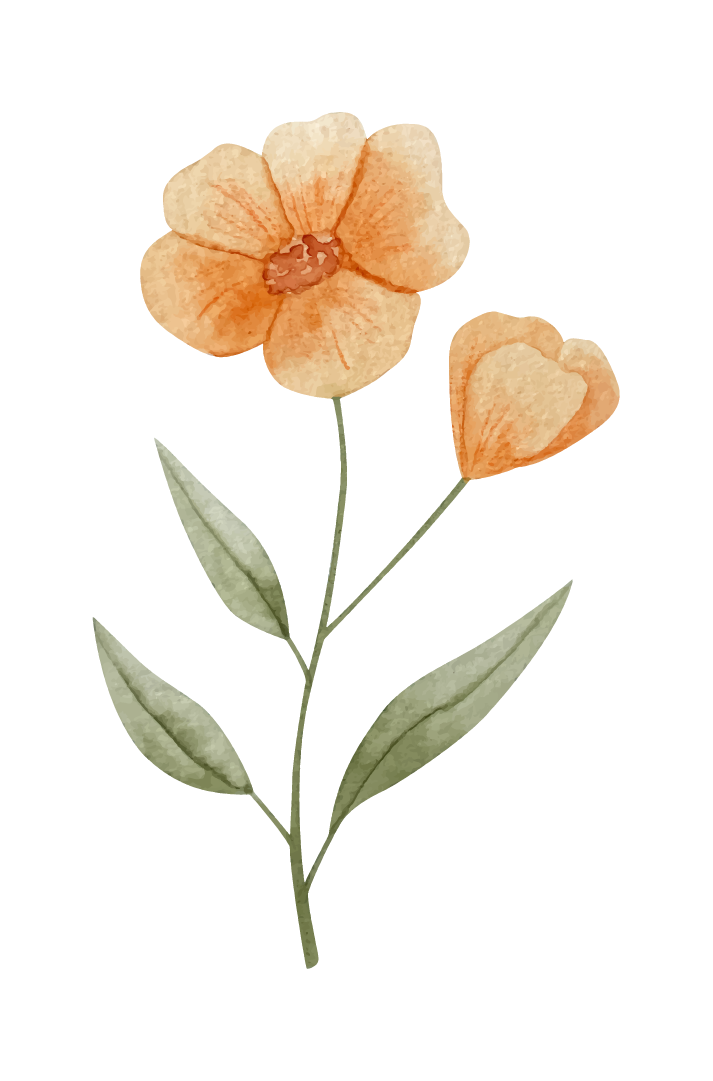 01.
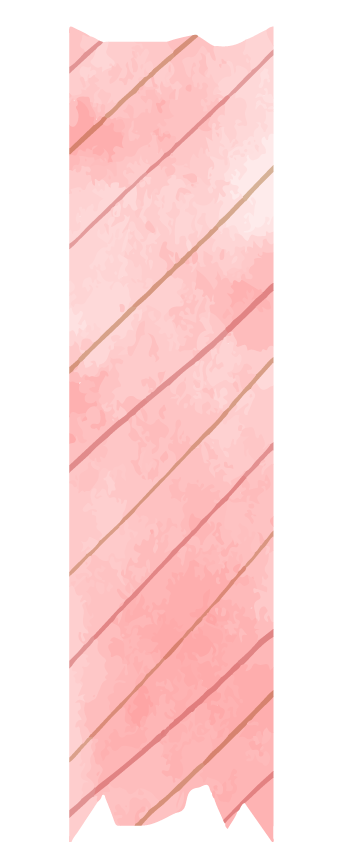 What is College?
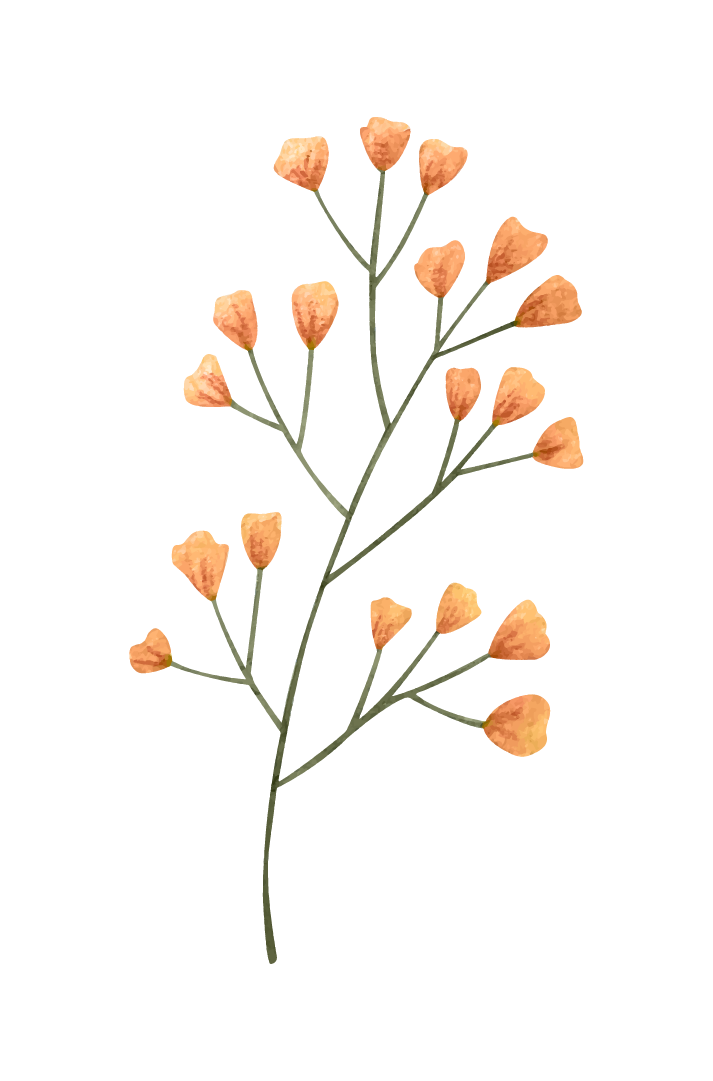 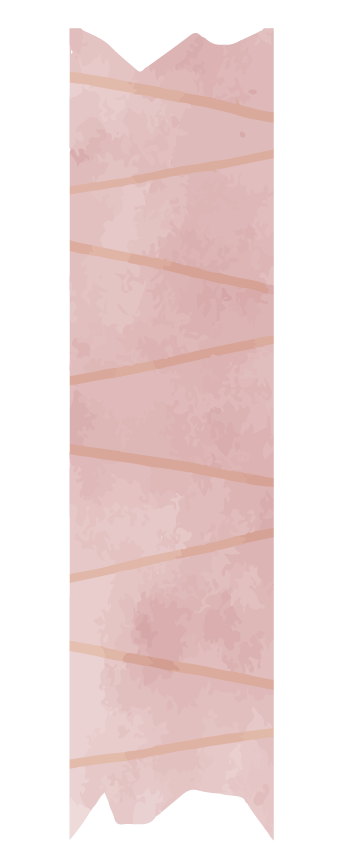 Almost 6,000!
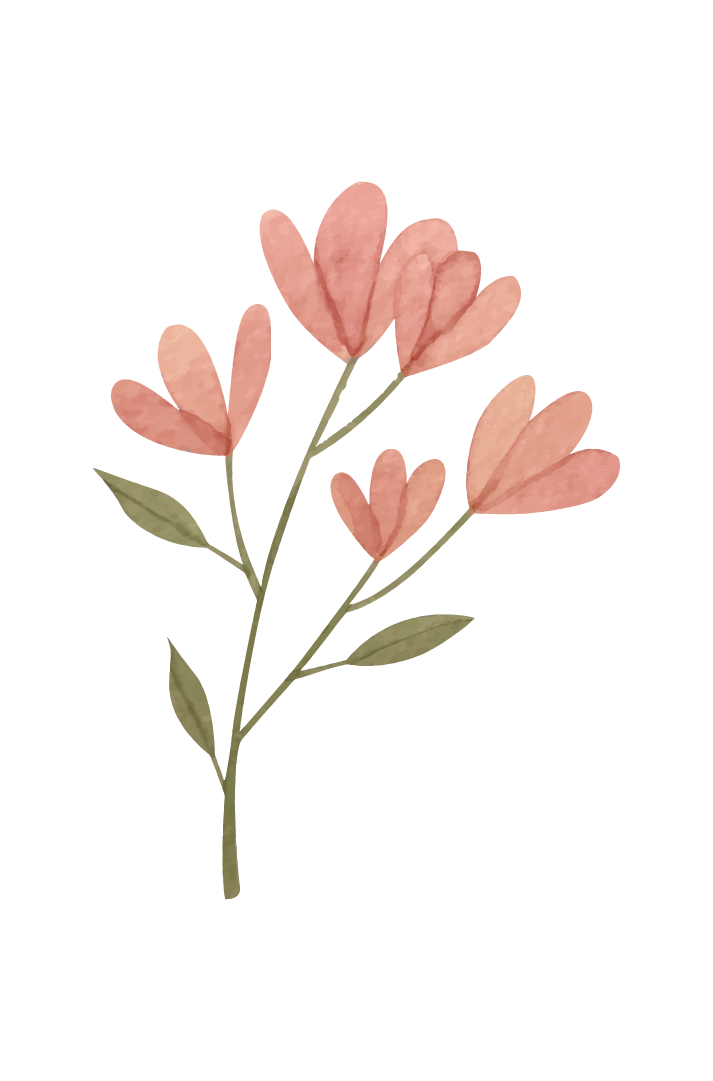 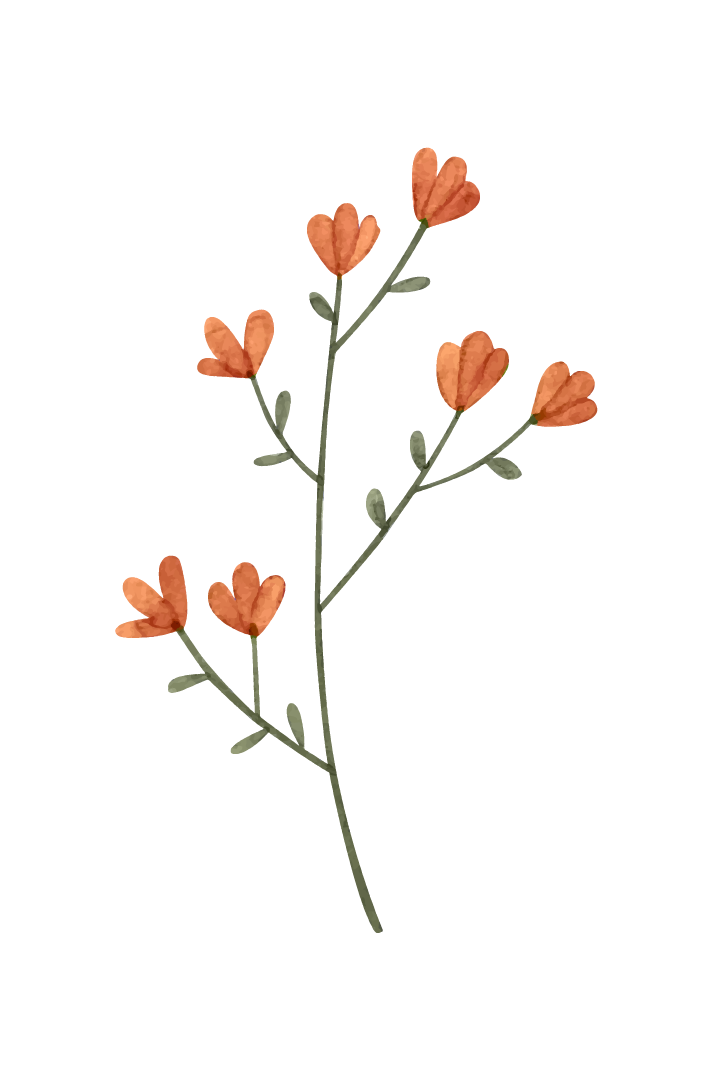 Nearly 20 million students enrolled in Fall 2020
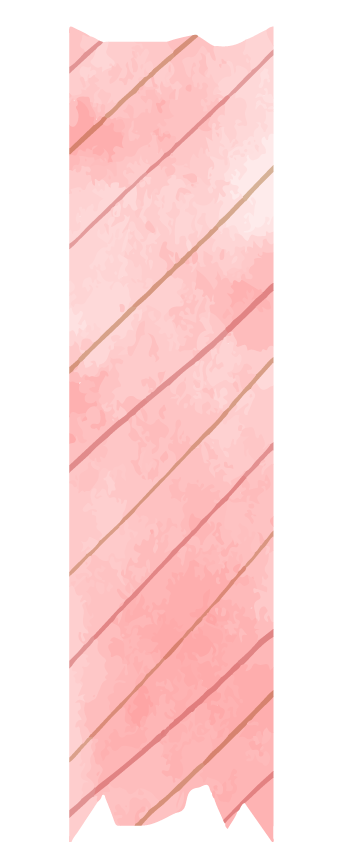 [Speaker Notes: How Many Colleges Are in the U.S.? | BestColleges
There are almost 6,000 and counting colleges and universities in the USA!
There are 218 colleges in PA since 2022. 
In the United States there are nearly 20 million students enrolled in the Fall of 2020. That’s a lot!]
What is College?
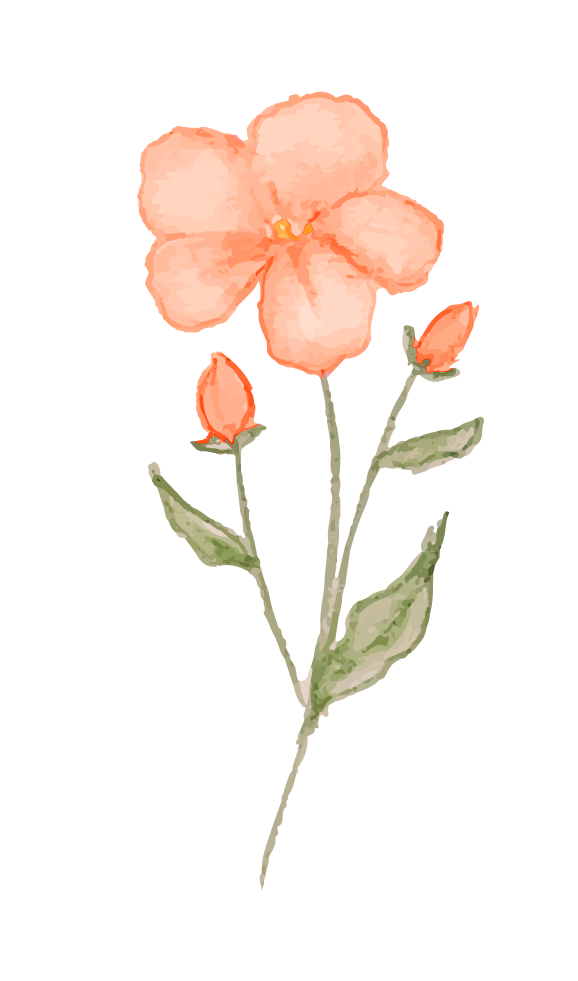 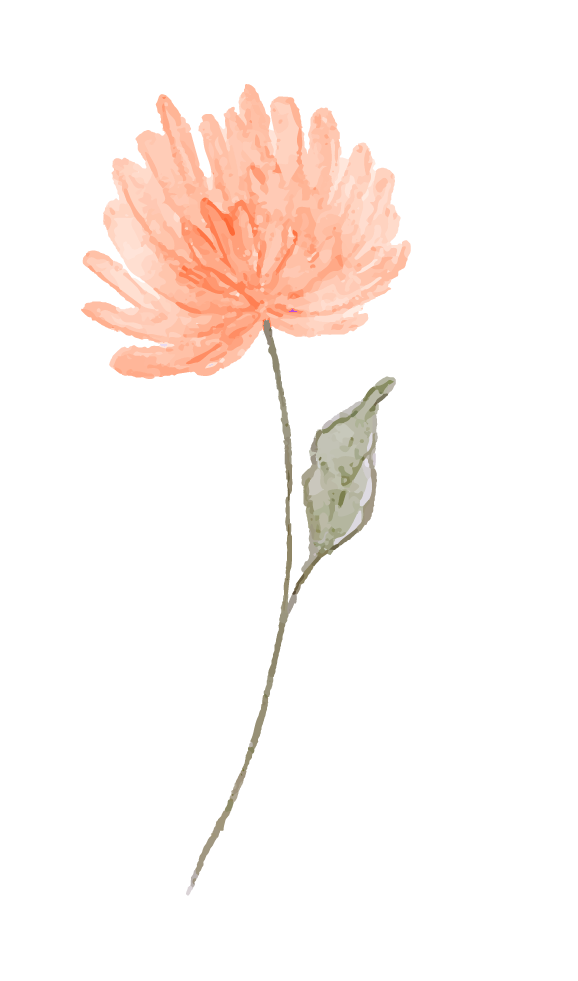 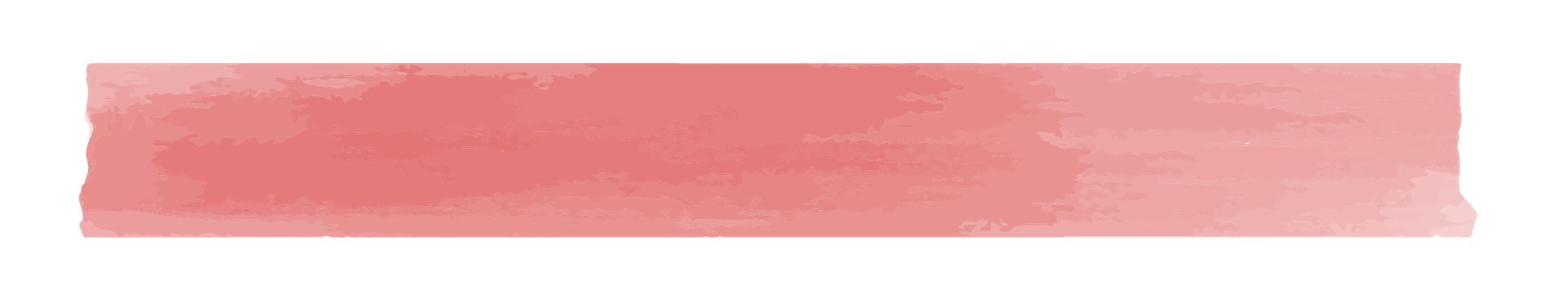 Institution for higher education that will award a degree upon completion
Credits earned
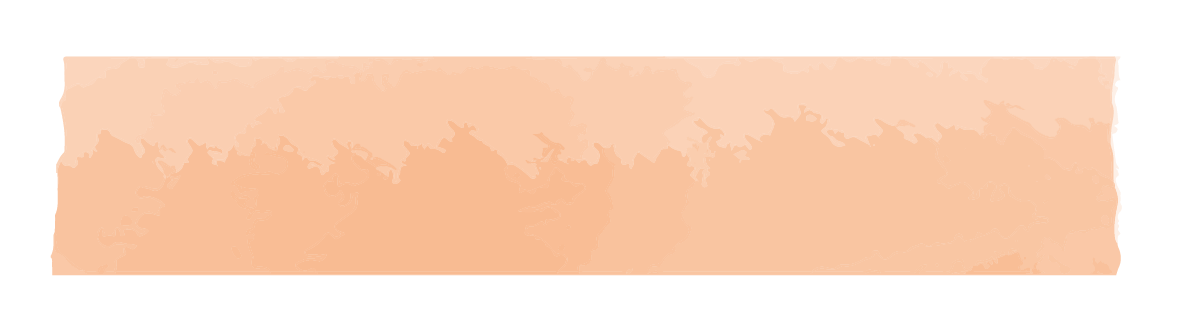 [Speaker Notes: There are nearly 6000 school in the USA for higher education, so lots of choices!
College is typically defined as an institution for higher education that will award a degree after completion of a certain amount of credits. 
Credits are typically awarded after successfully completing classes and can be used to graduation.]
Purpose of College:
Skills
Connect
Improve your skills and knowledge
Exposure, agency, access, opportunity
And more!
[Speaker Notes: The purpose of college is up to the student!
Do you want to specializes your skills or further your education?--> learn new things
 Or maybe make connections?- alumni and people you meet in college in the same field
The difference between colleges and universities are that Colleges are often smaller institutions that emphasize undergraduate education in a broad range of academic areas. Universities are typically larger institutions that offer a variety of both undergraduate and graduate degree programs.]
Choosing a Major:
An academic major is an academic discipline or subdiscipline that has courses within its requirements.

Once courses are completed successfully, the student qualifies for an undergraduate degree of the selected major.
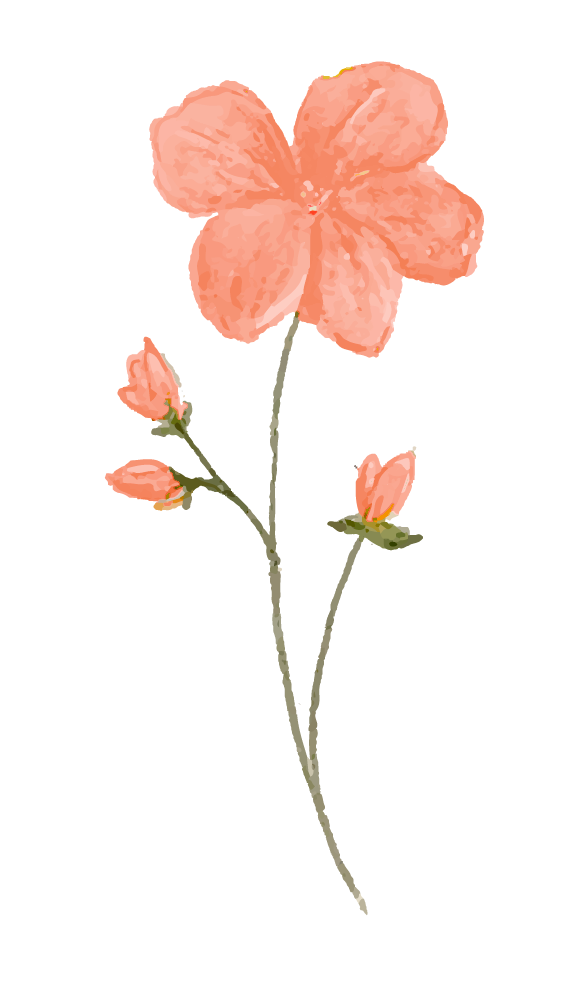 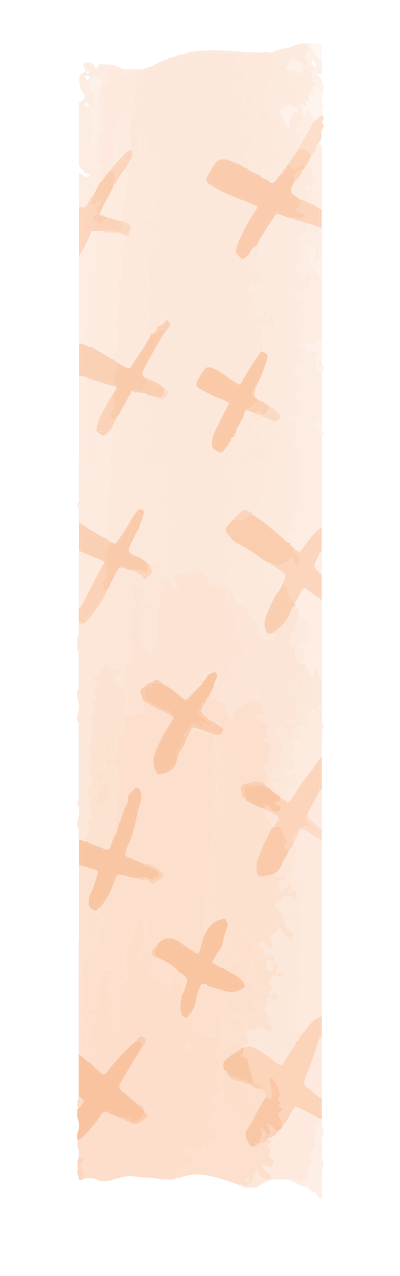 [Speaker Notes: academic discipline to which an undergraduate student formally commits. A student who successfully completes all courses required for the major qualifies for an undergraduate degree
There are many different types of majors available from sciences to the arts. Students can also choose to create their own majors if the one they want isn’t available.
The most popular college majors in the United States are business, health, and social sciences, according to data from the National Center of Education Statistics (NCES)
Ex. biology degree —>certain amont of sciences and humanities + labs + course work]
Choosing a major:
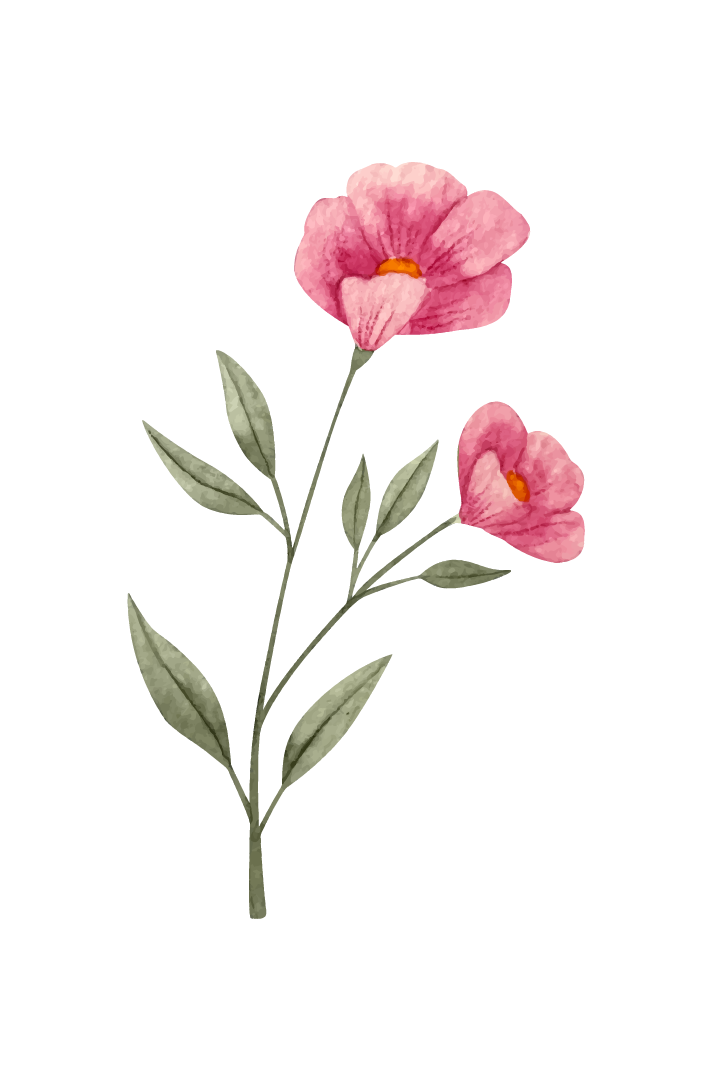 Your interests!
Logistics
Are you interested in the academic field of that major?
Future plans?
Amount of schooling needed afterwards
Financial burden
Future Industry outlook
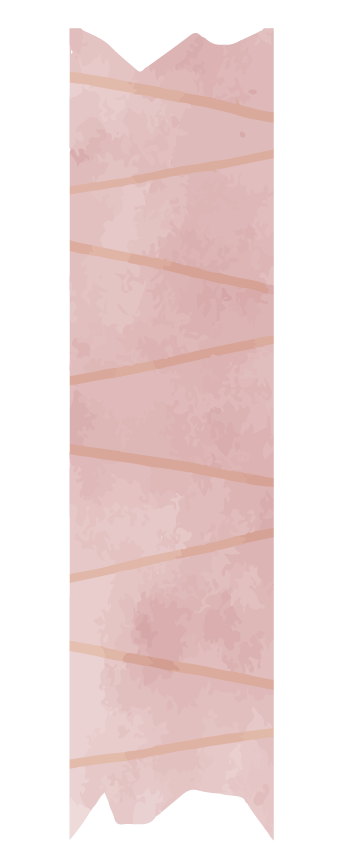 Explore Careers – BigFuture | College Board
[Speaker Notes: What should you look for when choosing a major?
Factors are: look into your interests! Do you like that academic field? → look at your strengths and weaknesses or the things you love to do and do some research on possible majors you could do! I have added the CollegeBoard Roadmap to Careers to this slide that can help you determine what you want your future career to look like.

What are your future plans? Do you know what your future career will be?
For example, if you are planning on going to medical school or a health based graduate school, it is recommended to do a biology based major. However, being an arts major won’t stop you from going to medical school, as long as you complete the required courses each medical school requests for and complete your own major’s requirements.

The other side to look at is logistics. The amount of schooling needed is an important factor to consider, especially if you plan to do graduate school. Many colleges and universities now offer combined programs that cut down on schooling and allows the student to continue onto graduate school directly after undergraduate. 
Money wise– how much more schooling needed will place a burden on you.
How does the industry look like? Related to future plans too

Ask and talk to your counselors and advisors or upperclassmen or professionals. Getting their advise is important for making a decision about majors and hearing their experiences.
You can also enter colleges as an undecided major and decide later, so don’t feel pressured to know exactly what you want to do now!
Switching majors is also very common, so if you decide you don’t want to pursue your current major, you can change it.]
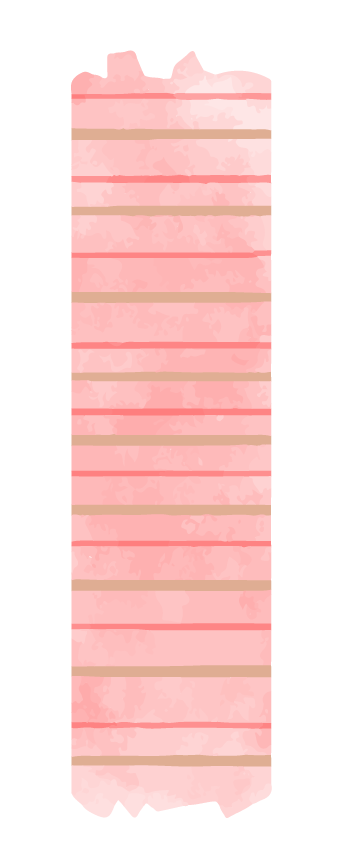 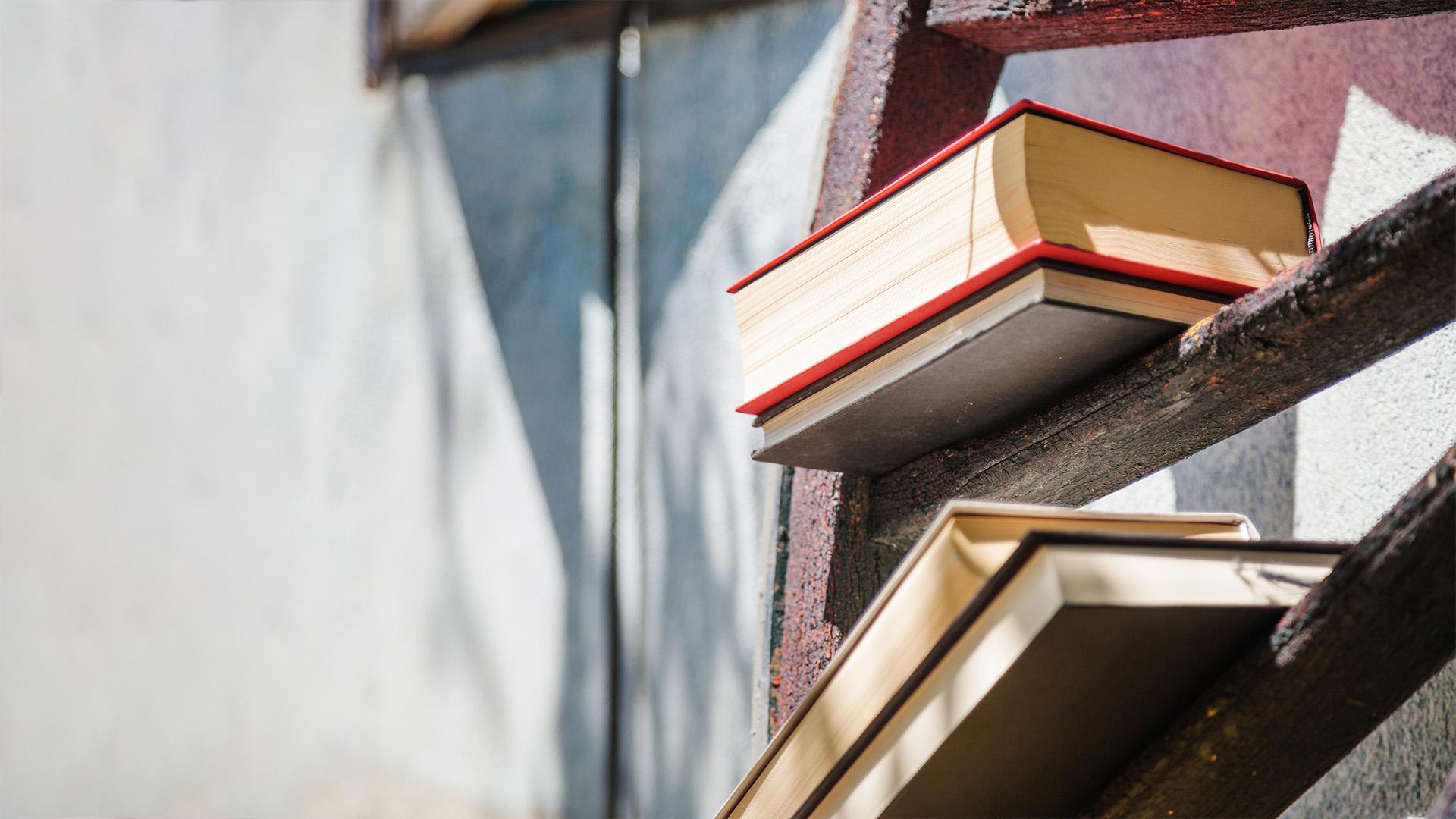 What should you look for in a college?
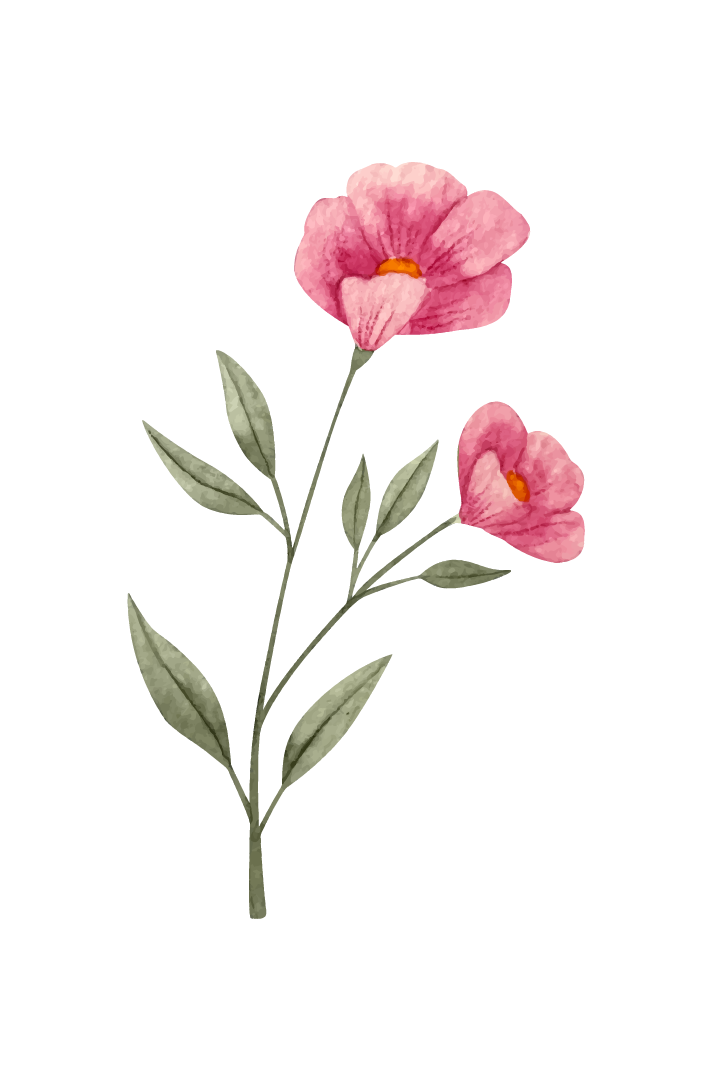 Start dates of semesters
Degree Program
Do they have your major?
Credits transferred/ accepted
Costs/Fees
Financial aid- scholarships
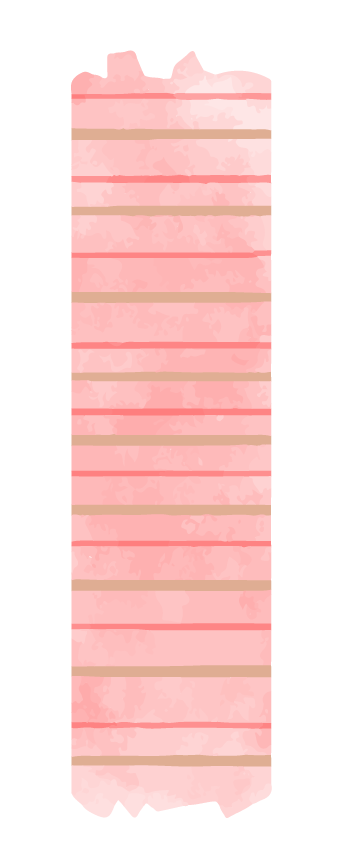 [Speaker Notes: WHen choosing a college, consider these options or factors:
Start dates of semesters and what kind of semester system- quarterly or semester- each college is different and usually have their previous schedules on their websites
Degree program type: from the CollegeBoard website:
 Associate Degree The two-year associate of arts (AA) or associate of science (AS). Some students who earn this degree transfer to a four-year bachelor’s program; others use it to go straight to work. Community colleges, career colleges, and some four-year colleges offer associate degrees.
Bachelor’s Degree This degree requires completing a four- or five-year college program. Most students earn a bachelor of arts (BA) or bachelor of science degree (BS). You can also study toward a bachelor of fine arts or bachelor of architecture degree.
Joint Degree Students can earn a bachelor’s degree plus a graduate or professional degree in less time if they combine them. A student on this track may apply to a graduate program as an undergraduate and begin the graduate program in their fourth year of college.
Graduate Degree Graduate degrees are advanced degrees pursued after earning a bachelor’s degree. Examples are a master of arts (MA) or master of science (MS). Students generally earn a master’s degree after two years of study. A doctoral degree (for example, a PhD) requires four or more years of study.

cost/fees: the tuition + room and board or rent fees, with food and utilities included
Financial aid: look for scholarships offered by the school or any you can apply to (national and locally offered) - databases with financial aid information are available online and have a variety of requirements and targeted populations, so there are a lot of options!]
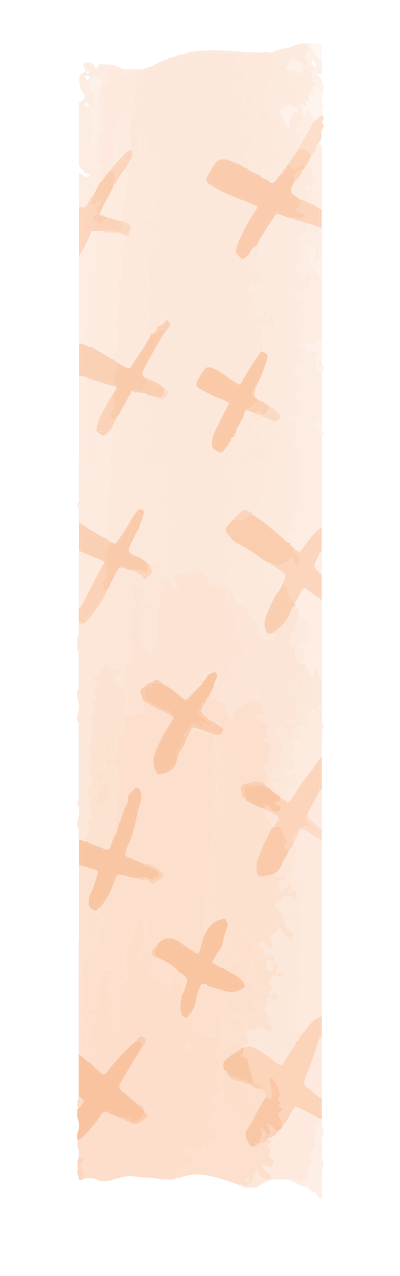 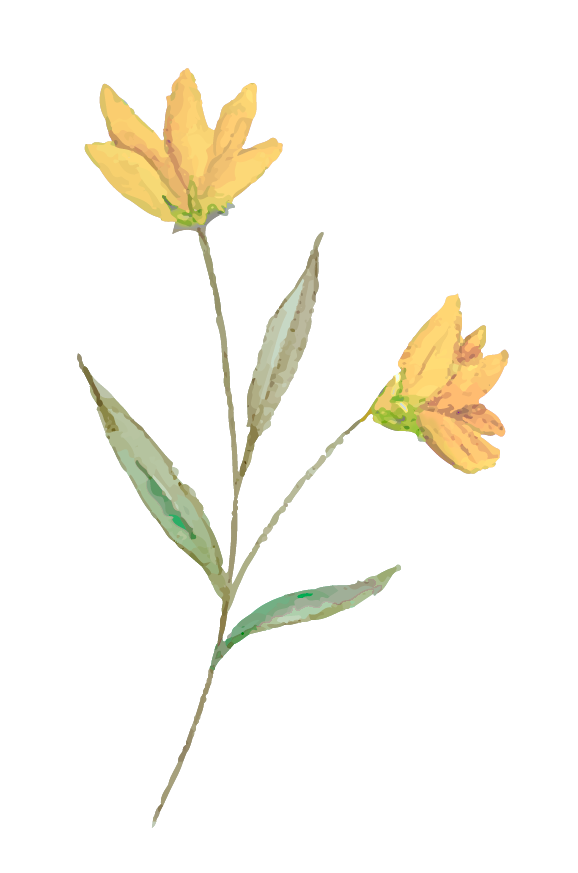 Other factors:
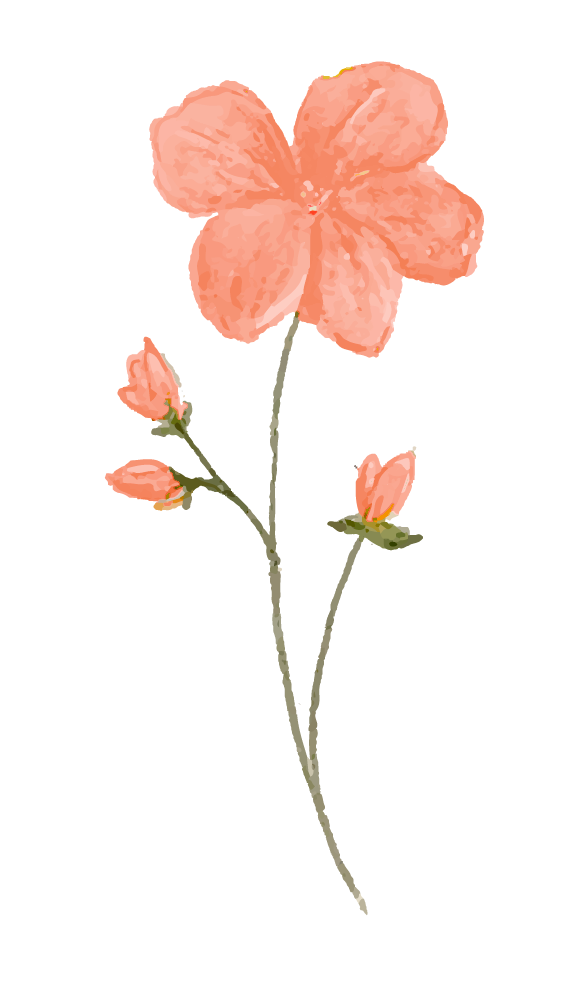 Location and Surrounding area
Academic emphasis
Class size
Campus safety
Athletics and extracurriculars
Diversity
Available resources/support (tutoring)
Graduation rate
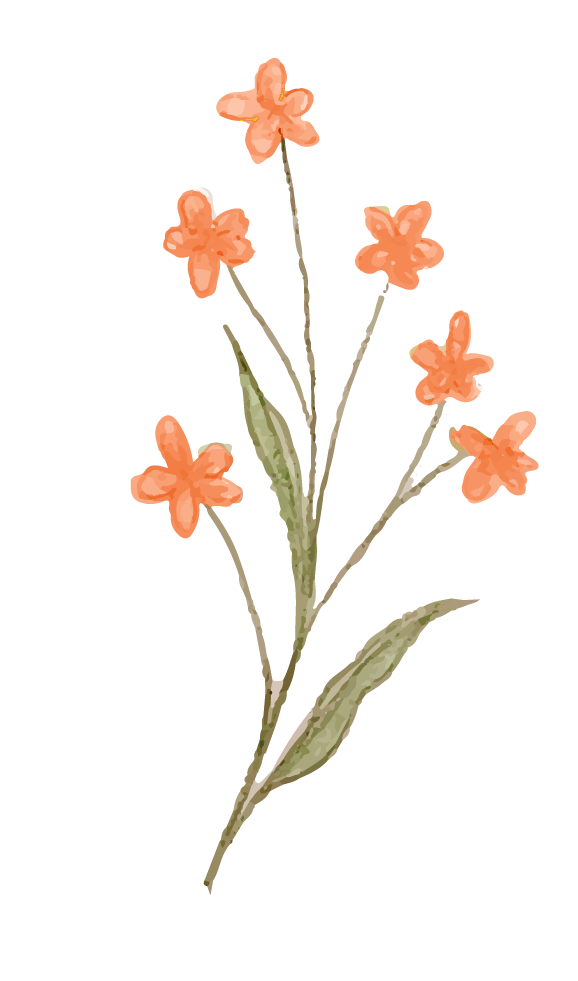 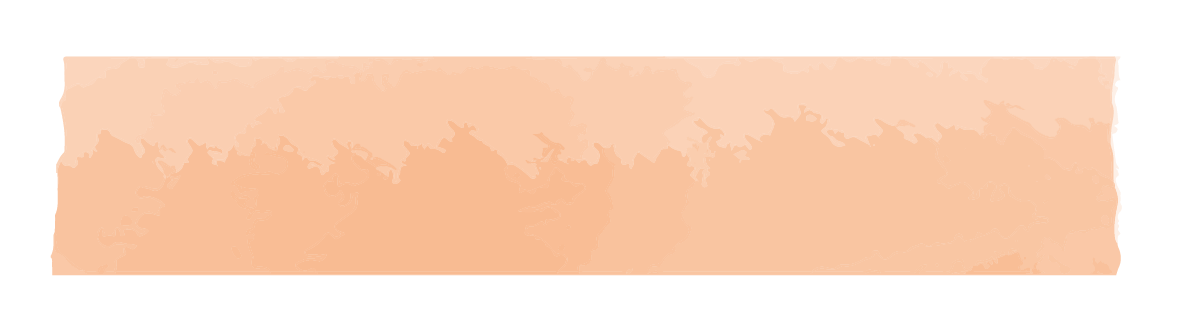 [Speaker Notes: Other factors to consider:
Give examples of each!
Location: near a city or countryside
Academic emphasis = what the college values - science or arts, etc
Class size: how big the classes will be and lecture halls? – professor will know you name or not?
Campus safety, - do they have an alert system or campus police?
Sports or clubs
Diversty: how much diversity matters to the school. Most colleges have the statistics of their past classes available 
tutoring/counseling: mentoring for your major
Graduation rate
Going to college fairs held at your high school is a great way to connect and ask questions!]
Alternatives to 4-year College:
Military College
Vocational/ 
Trade School
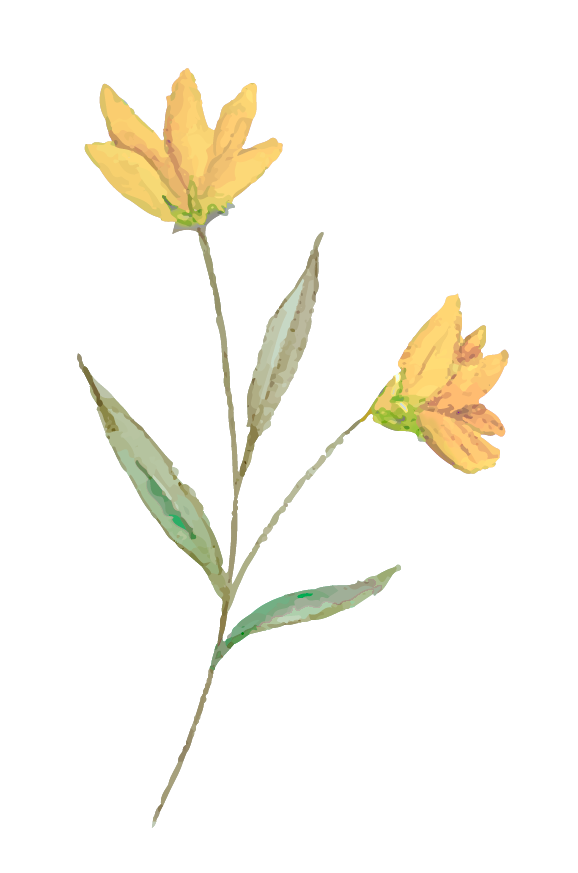 Specific education on certain careers
Work in the military after graduating
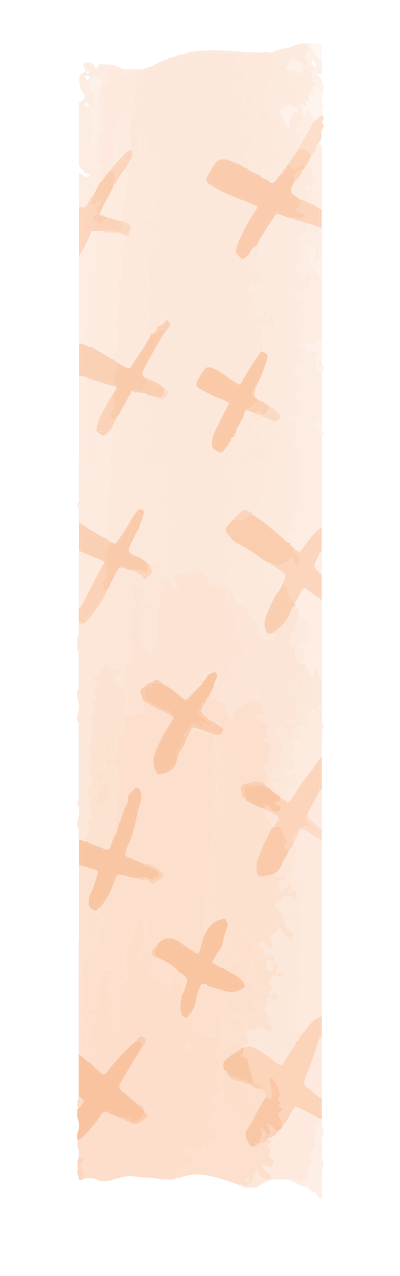 Community College
Online College/
Courses
2-4 year degree, smaller schools
Online–graduation with a degree
Online Learning | University of Pennsylvania
[Speaker Notes: Trade school: a post-secondary institution that's designed to give students the technical skills to prepare them for a specific occupation
Ex. cosmetology, electrician, – also considered a secondary education 

Military: westpoint in NY and naval academy in maryland

Community: 2-4 year degree, another option if the public and private universities/colleges are not available for you→ also are smaller in size overall

Online colleges have increased in popularity and are available if the college distance is too far or travel is not feasible
Graduation can still be achieved if the course work and requirements are fulfilled just like a 4 year college or university.
Online courses are also available for free by some colleges to allow working people to obtain more skills for the workplace or overall!
For example i have added the upenn online academics course for your viewing pleasure]
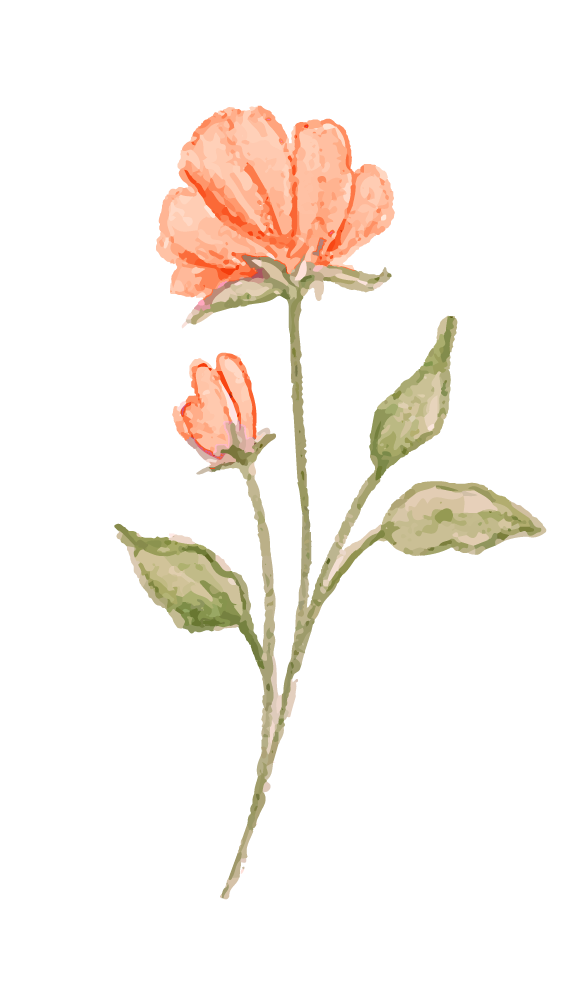 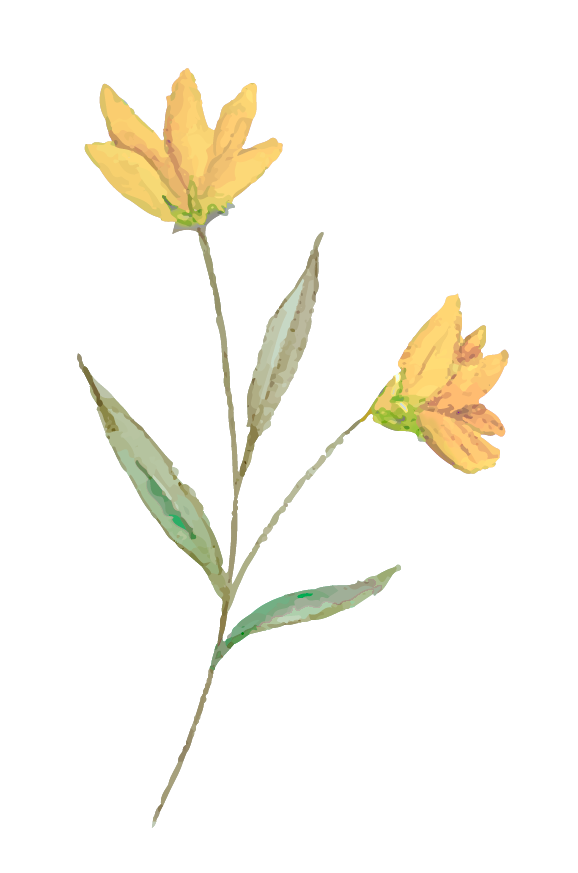 Resources
Statistics
01.
College Graduation Statistics | Bankrate.
How Many Colleges Are in the U.S.? | BestColleges
Choosing a Major
02.
The Student's Guide to Choosing a Major | BestColleges
The Ultimate Guide to Choosing a Major - College Board Blog
College Options
03.
Online Learning | University of Pennsylvania
2023 Best Trade Schools in Philadelphia Area - Niche
Thanks for listening!
[Speaker Notes: I hope this presentation has helped you understand the process of picking a college and major that’s right for you! Good luck!]